Attractions Between Molecules
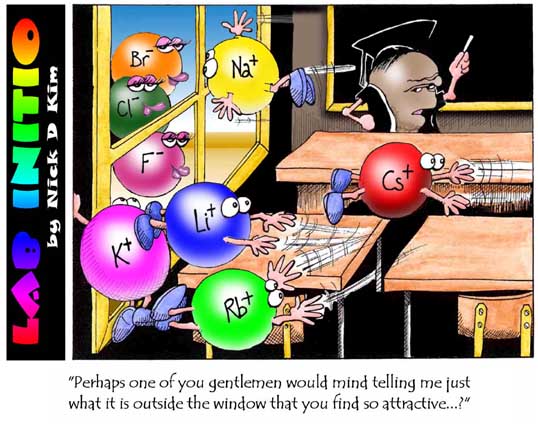 Homework Review
3.7
Predict the shapes of the following molecules and indicate whether they are polar covalent or nonpolar covalent.
			a)  I2
			b)  HCl
			c)  PH3
			d)  SiCl4
			e)  CS2
Homework Review
3.8
Figure 3-9 on p. 129 shows how a thin stream of water is attracted by a charged rod.  Which of the substances listed in question 3.7, when in the liquid state, would behave in a manner similar to that of water?
Van der Waals Forces
Attractions between molecules
Dispersion Forces – the weak intermolecular forces of attractions between nonpolar molecules.

	
			     P+	          P+
					dispersion forces

Very weak
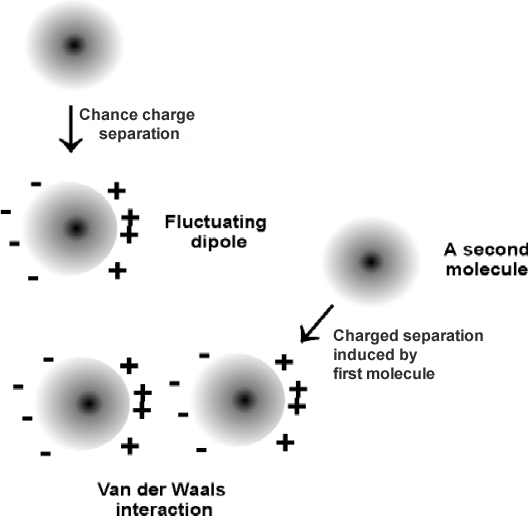 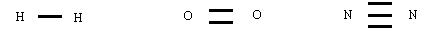 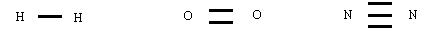 e-
e-
Dispersion Forces
Increase as protons and electrons increase

CH4      CH4

	 weaker

C3H8		C3H8

	   stronger
Dipole – Dipole Forces
Between polar molecules

		+  H – Cl  -     +  H – Cl  - 


              Dipole attraction
Hydrogen Bonds
Very strong dipole attraction between molecules
Need hydrogen and either nitrogen, oxygen or flourine



			hydrogen bond
      +  H – N  -		 +  H – N  -
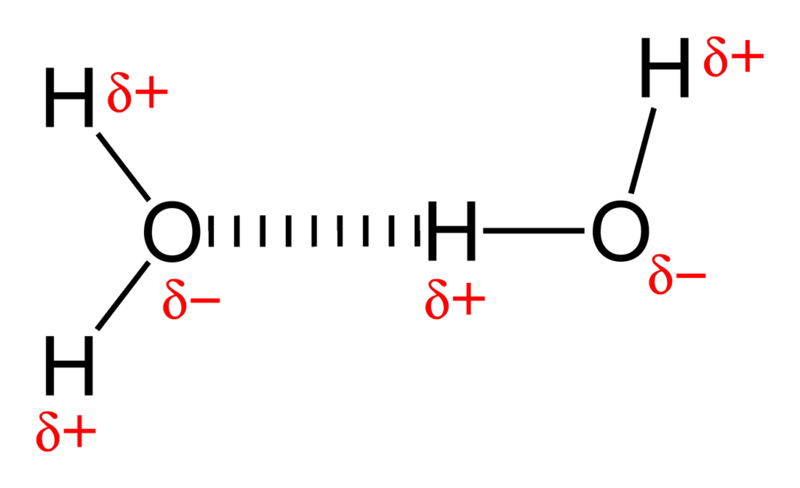 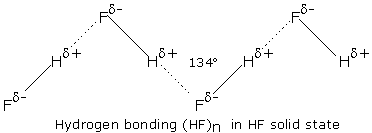 Which is Stronger?
B (hydrogen bond)
A or B ?

Answer:  A (covalent bond)
A (covalent bond)
Which will have a lower melting point?
Water
NaCl

Answer:  Water
B or C ?

Answer:  C(ionic bond)
+  Na –  Cl  -
C (ionic bond)
Properties of Covalent Substances
Melting point  low
Conductivity  no
Hardness  soft
		*except for network solids
“like dissolves like”
		*polar dissolves polar
		*nonpolar dissolves nonpolar
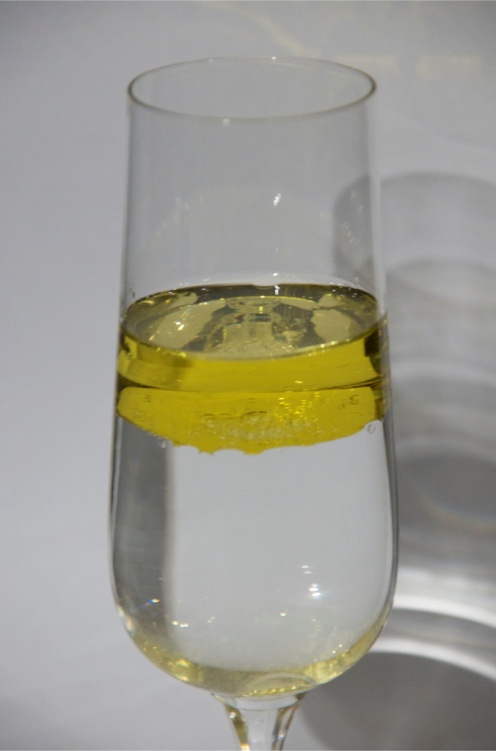 Youtube Video
Attractions Summary
Covalent					        lower attractions
	nonpolar – symmetrical				
			H – H       H – H 
	polar – asymmetrical
			+  H – Br  -	    +  H – Br  -
	hydrogen bond
			H – F	       H – F     
	ionic
			+  Na –  Cl  -
	network solids				      higher attractions
			diamonds, SiO2